Using high throughput computing to investigate the 
role of neural oscillations in visual working memory
Jacqueline M. Fulvio, PhD

Postle Laboratory
Departments of Psychology & Psychiatry
neurogenbb.com
electroencephalogram (EEG)
transcranial magnetic stimulation (TMS)
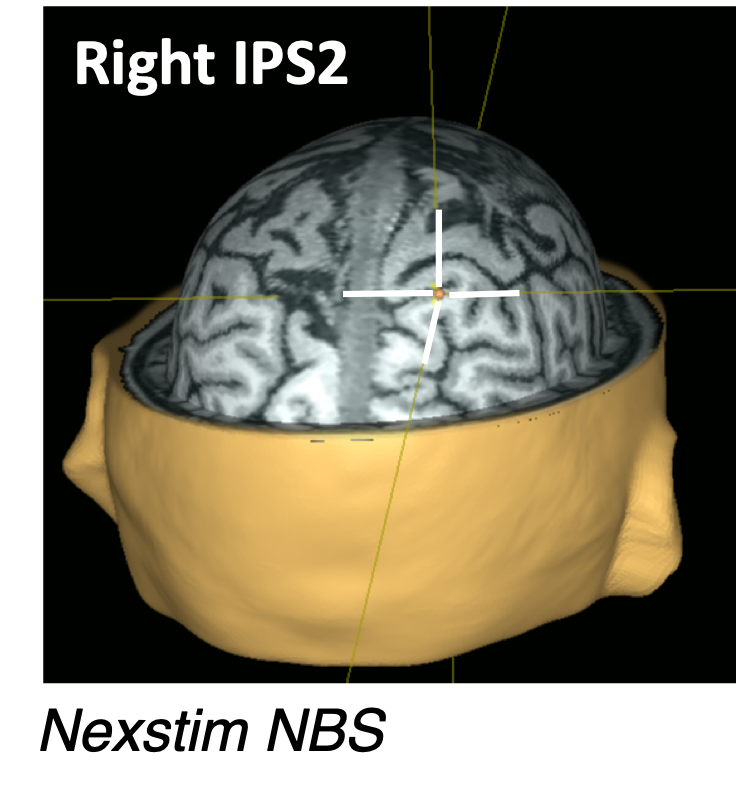 Visual working memory
allows us to temporarily maintain and manipulate visual information in order to solve a task
Double serial retrocuing (DSR) task
brain vision solutions
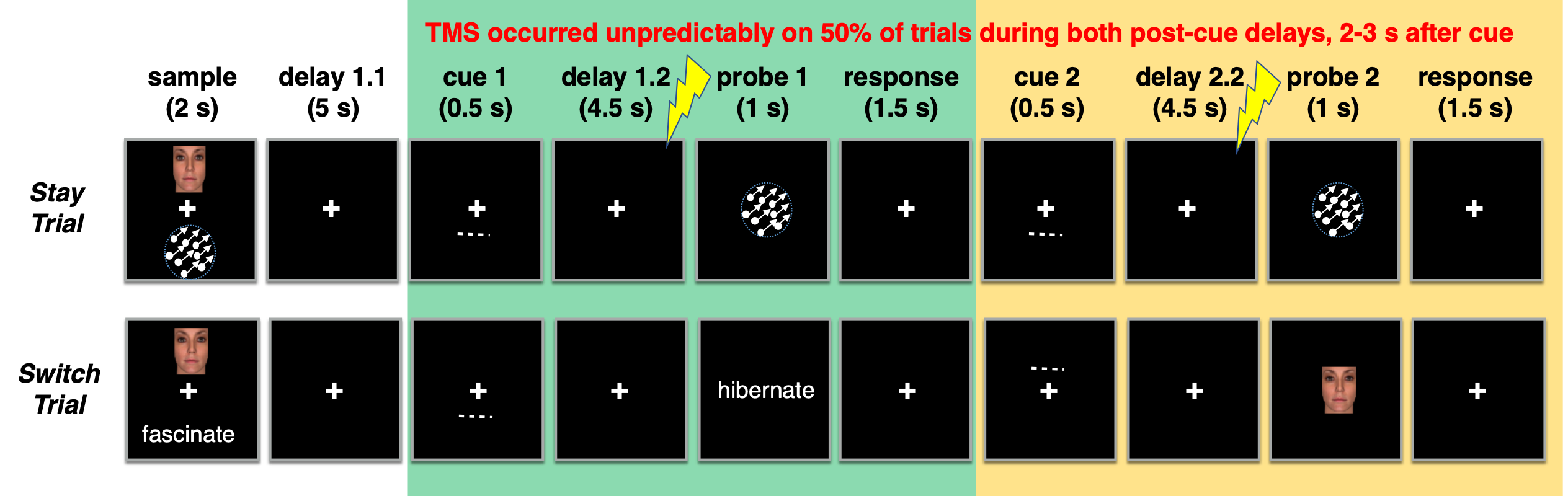 Prioritization 
cue
TMS delivery
(50%)
“match” /
“non-match”
Rose et al., 2016; Fulvio & Postle, 2020
[Speaker Notes: as an example of the type of task that requires working memory, I will introduce you to the task that gave rise to the data we have been analyzing with high throughput computing, which is the double-serial retrocue task. 

TMS has been shown to have both behavioral and physiological consequences in the context of this task and therefore has been useful as a tool in probing prioritization processes in working memory.

There are many variations of this task, including variations in the type of stimuli used, the number used, the timings of the task, the relative proportion of switch and stay trials, etc. and whether the task is carried out with EEG recording, fMRI, or without imaging.]
Visual working memory
the frequency of neural oscillations has been associated with distinct working memory processes
neural oscillations
raw signal: 60 channels
brain vision solutions
[Speaker Notes: in our case, with the concurrent EEG recording and TMS delivery as the participant does the task, specifically allows us to address questions related to the role of neural oscillations in working memory]
“SPACE-FSP” multi-way decomposition of 
high-dimensional EEG data
Spatially distributed PhAse Coupling Extraction with 
a Frequency-Specific Phases model*
Motivation: task-related frequency oscillations are ubiquitous in EEG, including during the DSR task; however, standard analyses do not adjudicate between the oscillations arising from the frequency modulation of a single oscillating network, or multiple oscillating networks at different frequencies
Goal of the analysis: extract phase-coupled oscillatory networks at 
frequencies of interest (here, 4-40 Hz)
*van der Meij, et al. (2015; 2016)
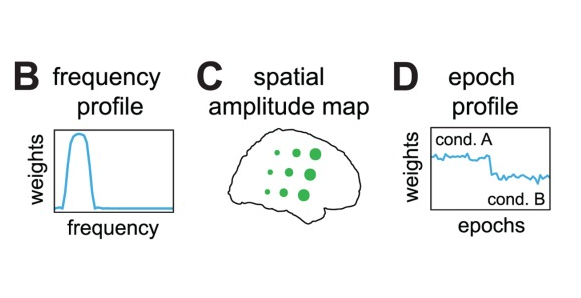 [Speaker Notes: Specifically, in our current work, we proposed to leverage an analysis called Spatially… or “SPACE-FSP” - henceforth SPACE for short. 
The reason why we were interested in this applying this method that standard analyses…
The standard analyses also do not discern between the possibility that TMS effects arise from the spark, if you will, of new oscillations arising from the pulse, or modulations of existing oscillations.
So, our goal in using this analysis was to extract…and to see how those networks arose or were modulated with various aspects of the task
Without going into detail about the method, I will point out that it still remains a largely unused approach in the estimation of phase-coupled networks, but it does offer significant advantages over other methods, in particular, that it is not subject to non physiological constraints as other methods are.]
Why use HTCondor?
SPACE is a computationally-demanding analysis!
The number of oscillatory networks extracted cannot be determined analytically and therefore must be estimated through decomposition.

 This is done iteratively by starting at a set number of networks and increasing the number incrementally until a preset statistical criterion is no longer achieved.

 A single decomposition can take days to weeks to months depending upon the number of epochs (i.e., chunks) of data fed to the algorithm, the number of networks ultimately extracted, and the hardware.
Our planned analyses required decomposition of at least 186 data sets!
HTC offered the opportunity to run the decompositions in parallel on better hardware than our lab server was built upon…*
…with MATLAB parallel pool compatibility
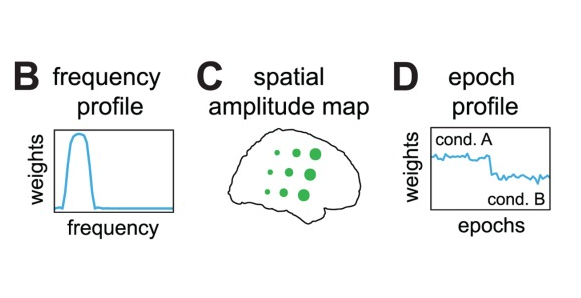 [Speaker Notes: One likely reason why this approach has not taken off is because it is a computationally-demanding and very time-consuming analysis. So, this is where HTCondor came in for us. 

The procedure comprises a parallel factor analysis (PARAFAC)-based signal decomposition method, but the number of oscillatory networks cannot be…
To find the optimal decomposition for the data set, we can make use of an index of the reliability with which the networks can be estimated from the data, as described by Maris et al. [2011]. The number of networks that are extracted can be increased incrementally until this reliability index drops below a preset level. To further add to the demand and amount of time it takes to complete the decomposition, the analysis adopts a conservative approach by splitting the data at each iteration into two halves, extracting networks from both halves, and stops increasing the number of networks when they start to differ between halves.]
How we got started with HTC…
Lab (P.I. Dr. Bradley Postle) history of using CHTC resources

Initial consultation with staff to discuss planning and basic details about the system and helpful resources on the website

Most useful/helpful resource has been the online help guide (https://chtc.cs.wisc.edu/uw-research-computing/guides.html) with the sample code and detailed explanations

Also very helpful: CHTC office hours
visits were necessary for assistance with code compiling and parameter setting to take advantage of Matlab-based functionality
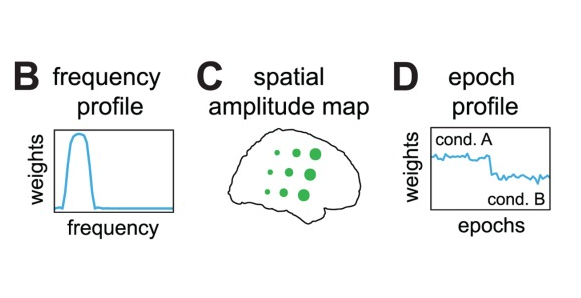 [Speaker Notes: I have a fairly extensive coding history, so I found the online help guides to be especially helpful in getting started. Indeed, though, I did take advantage of the office hours…]
Submitting our first jobs…
Compiled a Matlab standalone executable including relevant code/toolboxes

 Submitted jobs with the Matlab executable and the particular data file (e.g., from a particular subject+condition+pipeline) to be decomposed

 Optimization: Took advantage of Matlab’s distributed computing as part of the Parallel Computing Toolbox

 Requested the maximum number of “workers” in a parallel pool supported by the cluster (12) with equal number of CPUs requested

 Used “LongJob” flag
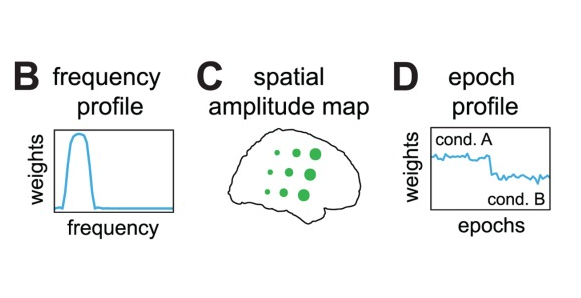 [Speaker Notes: In using the parallel processing, we could distribute the data processing load over CPUs to speed up processing time.

*we actually ran some test jobs prior to this on our lab server and on the high throughput to verify the code worked and a job could be completed. Then we ran our first official set…]
Updating the analyses….
The initial results were promising, but the two data analysis pipelines we tried were insufficient to address some of our key questions

 dataset did not contain “built-in” control conditions for more rigorous statistical analysis

 Re-ran the analyses using a newer data set that I had collected (Fulvio & Postle, 2020) that overcame some of the limitations
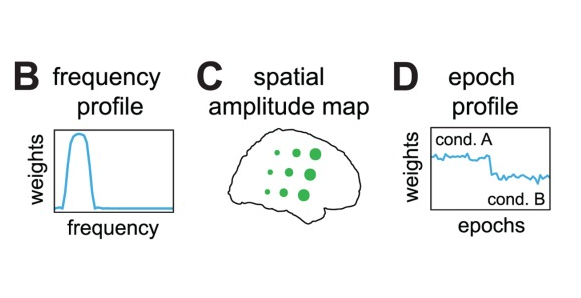 Updating the analyses…again…
Some tweaks to the data structure were still necessary

 needed to extend data epochs from 500 ms to 1s 

 needed to include an additional fixation period (i.e., baseline) epoch
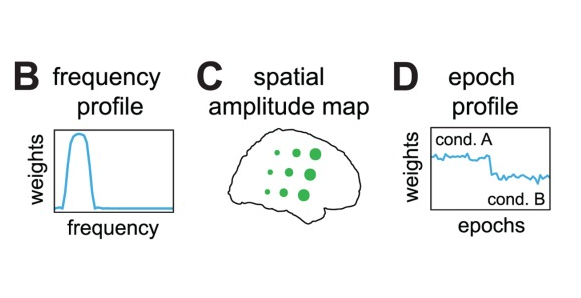 Summary of computing experience to date
From our final analysis, we obtained 1,690 components!
Positive points
Pain points
Still took longer than necessary because:

 high throughput framework is not ideal for optimization problems like this: with the iterative nature, the problem/code cannot be further optimized (and jobs cannot be started where they left off if interrupted).

 our jobs seemed to often be sent to slower machines or busy machines that would kick the job part-way through, which added many hours to the total time we used HTC.
Helpful “hands-on” support from staff along with the ability to run independent jobs to test various aspects of the pipeline

 Years of computing on lab machines (projected) were condensed to months (for each iteration of the analysis)
Since have been able to generalize experience to carry out a different, more “HTC-friendly” analysis as a scientific control to back up claims about results from initial analyses
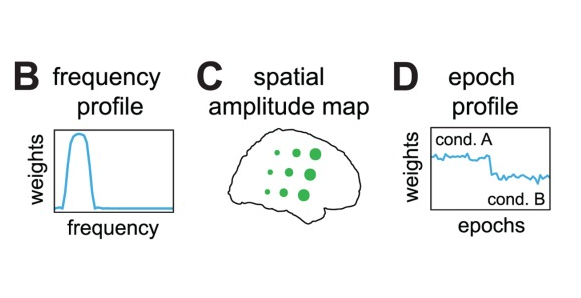 [Speaker Notes: All versions were ultimately successful and have benefited our research as I’ll discuss at the end, but I will point out that from our final analysis, we obtained 1,690 components. This was all thanks to the…

I will point out that the overall process took longer than necessary, particularly for a few jobs because…]
Bigger picture
From the broad perspective of our research-group, OSPool resources have significantly expanded our computational capabilities 

 applying computationally-demanding, but better-suited, analysis methods to address questions not well-answered by more commonly used approaches.

 From a more focused research-perspective, OSPool resources have provided the ability to adjudicate between different possible sources of common EEG findings

 specifically, the source of changes in EEG in response to memory cues and TMS pulses appears to be modulations of existing oscillations

 From a more personal perspective, OSPool resources have improved my skills and resume

 early results were presented at the Cognitive Neuroscience Society 2020 (virtual) conference

 latest results will be presented at the Society for Neuroscience 2022 conference
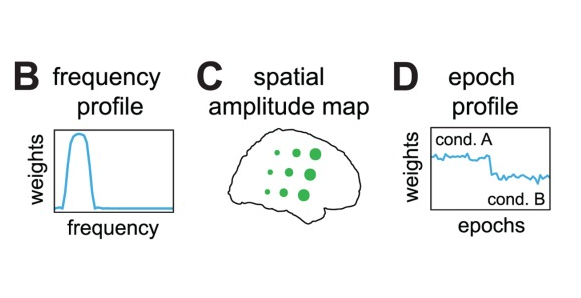 [Speaker Notes: allows us to help advance the field’s understanding, address key questions in the grant funding the research, and provides the opportunity to reconsider other established findings and fill in gaps in understanding of those studies as well.
I indicated that I had had previous coding experience, but interfacing with the HTCondor has taught me how to work with additional programming languages and in some ways how to optimize coding and analysis. Furthermore, having knowledge about and experience with these lesser-known methods expands my opportunities for collaboration with other great minds in our field. And finally, to help advertise our success, I have presented early results…and a manuscript is expected in upcoming months.]
Thank you!
jacqueline.fulvio@wisc.edu

https://postlab.psych.wisc.edu/people/west/jacqueline-fulvio1/
neurogenbb.com
[Speaker Notes: With that, I want to thank all of the HTC staff and express our gratitude for the ability to rely on these resources once again and to thank you for taking the time to learn about our experiences to date.]